Урок №14 Тема «Решение задач по теме: Основы электростатики»
Результат  1. Знать и объяснять основные понятия и формулы по теме: «Основы электростатики»
Результат 2. Применять знания при решении задач
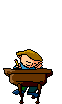 Повторить основные формулы по теме: «Основы электростатики»
1).Закон Кулона:     F = k|q₁|·|q₂|⁄r²
   F  - сила взаимодействия между точечными зарядами (Н)
   q₁,₂     - электрические заряды (Кл)
   к=9*10  Н*м²/Кл²- коэффициент пропорциональности
    r    - расстояние между зарядами (м)
2).Напряжённость эл. поля:    Е = F⁄q 
    Е - напряжённость эл. поля (Н/Кл)
    F   - сила, действующая на заряд со стороны эл. поля (Н)
3).Напряжённость точечного заряда:          Е = k|qₒ|⁄r²
   r   - расстояние от заряда до данной точки поля (м)
4).Работа Эл. поля:     А=Е q Δd
  А – работа эл. поля (Дж)


 
 Δd   - расстояние, на которое перемещается заряд (м)
5).Разность потенциалов или напряжение:     U =φ₁ – φ₂ = A/q
 φ₁ – φ₂     - разность потенциалов (В)
  U   - напряжение (В)
6).Связь напряжённости с напряжением:      Е = U⁄d
7).Электроёмкость:    C = q⁄U 
С – электроёмкость (Ф)
8).Электроёмкость конденсатора:  
  C = ƐƐₒS⁄d
S  - площадь пластин конденсатора (м²)
d  - расстояние между обкладками (м)
ε₀ = 8,85*10   Ф/м – электрическая постоянная
Повторить основные формулы по теме: «Основы электростатики»
Выполнить задания по цепочке:(1б за каждый правильный ответ, максимум - 10 баллов)
1           = k|q₁|·|q₂|⁄r²
 
 2             =            ⁄q
 
 3           = k|qₒ|⁄r²
 
 4            =           ⁄d
 
5           =  φ₁ – φ₂ = A/q
 
 6              = q ⁄
 
 7             = ƐƐₒS ⁄
 
  8   А = Е q Δ
Выполнить задания по цепочке:(1б за каждый правильный ответ, максимум - 10 баллов)
1         = k|q₁|·|q₂|⁄r²
 
 2            =            ⁄q
 
 3             = k|qₒ|⁄r²
 
 4              =           ⁄d
 
5           =  φ₁ – φ₂ = A/q
 
 6             = q ⁄
 
 7           = ƐƐₒS ⁄
 
  8   А = Е q Δ
U
F
С
U
Е
F
С
d
Е
d
Е
U
Привести в соответствие вопросы и ответы:
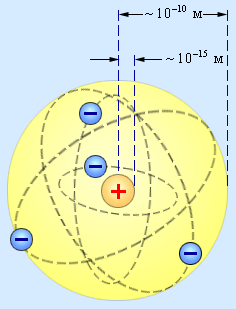 Привести в соответствие вопросы и ответы:
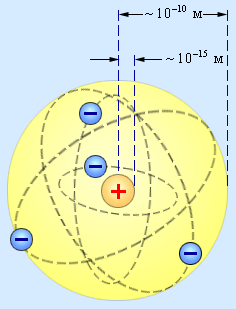 Решить задачи по вариантам:
I вариант
1.Два положительных точечных заряда  каждый по 5нКл  находятся на расстоянии 3см друг от друга. 
 Определите, с какой силой они взаимодействуют.
2.  Найти силу, действующую на заряд 3,5 нКл, если напряжённость электрического поля 4 кН/Кл.
3. Определить расстояние до точки электрического поля напряжённостью202 Н/Кл, если заряд равен 11
н Кл.
4. Найти напряжение между точками, лежащими на одной силовой линии на расстоянии 2 см друг от друга, если напряжённость электрического поля равна 12 кВ/м.
5. Емкость конденсатора с зарядом 2 • 10 - 4 Кл и напряже­нием в пластинах 
100 В равна ___ Ф.
 
II вариант
1.Одинаковые по модулю, но разные по знаку заряды 4нКл  расположены на расстоянии 2 см.  Определите, с какой силой они взаимодействуют.
2.  Какова величина заряда, если на него действует сила 50мкН, а напряжённость электрического поля равна 4 кН/Кл.
3. Какова величина точечного заряда, если напряжённость 5мкН/Кл, а расстояние до точки электрического поля равно 2см.
4. На каком расстоянии находятся две точки электрического поля, лежащие на одной силовой линии, если напряжение между ними 220 В, а напряжённость электрического поля равна 11 кВ/м.
5. Емкость конденсатора с зарядом 5 • 10 - 4 Кл и напряже­нием в пластинах 
200 В равна ___ Ф.
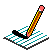 Эталон 4
I вариант                         
   1   -  25·10ˉ⁵Н
   2   -  1,4·10ˉ⁷Н                     
   3   -  0,7м
   4   -  240 В
   5   - 2·10ˉ⁶ Ф
 

II вариант
1  -  36·10ˉ⁵Н
2  - 1,25·10ˉ⁸ Кл
3  -  2,2·10⁻¹⁹ Кл
4  -  0,02м
5  – 2,5· 10ˉ⁶Ф
Разгадать кроссворд I вариант
1.Раздел электродинамики, изучающий электрическое поле, созданное неподвижными зарядами.
2.Единица разности потенциалов.
3.Элементарная частица, имеющая минимальный отрицательный заряд.
4.Вещество, в котором имеются свободные заряды, способные перемещаться под влиянием электрического поля
Разгадать кроссворд II вариант
1.Элементарная заряженная частица, входящая в ядро атома.
2.Энергетическая характеристика электрического поля.
3.Ученый, экспериментально исследовавший взаимодействие заряженных тел.
4.Физическое явление, при котором разноименные заряды разделяются в пространстве.
ПОЛЕ
Эталон 5
Дневник учащегося
Критерий оценки:
Подведение итогов урока
Оценка деятельности учащихся
Определение цели работы на следующем занятии 
Домашнее задание: подготовиться к контрольной работе №5 по теме «Электрическое поле»
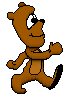